รับลงทะเบียนเบี้ยยังชีพผู้สูงอายุ
       ประจำปีงบประมาณ 2565
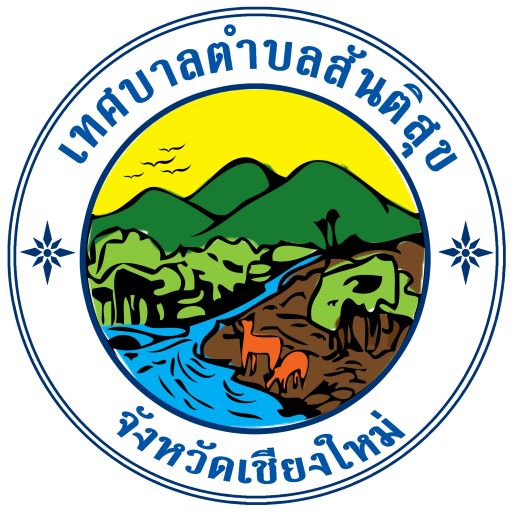 คุณสมบัติผู้มีสิทธิลงทะเบียน
สัญชาติไทย
อายุ 60 ปีขึ้นไป ( ยังไม่เคยลงทะเบียน )
อายุ 59 ปี (เกิดตั้งแต่วันที่  2 ก.ย. 2504 - 1 ก.ย.2505 )
ไม่เป็นผู้ได้รับสวัสดิการหรือสิทธิประโยชน์อื่นใดจากหน่วยงานของรัฐ,รัฐวิสาหกิจหรือ องค์กรปกครองส่วนท้องถิ่น
เอกสารที่ใช้ลงทะเบียน
บัตรประชาชน (ตัวจริง+สำเนา) 
ทะเบียนบ้าน (ตัวจริง+สำเนา)
สำเนาบัญชีธนาคาร
ลงทะเบียนได้ที่ งานพัฒนาชุมชน เทศบาลตำบลสันติสุข  
ตั้งแต่เดือน ต.ค.2564 -30 พ.ย.2564 หรือ ม.ค.2565 – ก.ย.2565  วันจันทร์-วันศุกร์ เวลา 8.30 – 16.30 น. 
เว้นวันหยุดราชการ  สอบถามเพิ่มเติมโทร.053-360-267
“ทำบัตรประจำตัวคนพิการ”
ต้องใช้อะไรบ้าง?

1.สำเนาบัตรประชาชนคนพิการ
2.สำเนาทะเบียนบ้านคนพิการ
3.เอกสารรับรองความพิการ(ออกโดยแพทย์)
4.รูปถ่าย 2 นิ้ว 2 ใบ
เอกสารคนพิการ
เอกสารผู้ดูแลคนพิการ
1.บัตรประชาชนผู้ดูแล
2.สำเนาทะเบียนบ้านผู้ดูแล